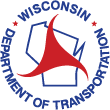 Understanding Early & Advanced Acquisition
Characteristics and Criteria



Presented by: Tom Beekman, Curt Van Erem & Tyler Wenig
What is Early & Advanced Acquisition?
Acquiring right of way in ahead of the normal acquisition schedule. 
All require relocation order approval prior to the completion of the environmental document and the Design Study Report (DSR).

Early Acquisition

Hardship Acquisition

Protective Purchase

Mapped Parcels (under Wis. Stat 84.295)
Early Acquisition (General Policy)
This process is intended to provide a means for regions to get a head start on projects assuming certain criteria have been met.
No federal funds are used for the right of way.
Advanced acquisition does not influence alternative route for the project.
Complies with Title VI of Civil Rights Act of 1964.
It prohibits discrimination on the basis of race, color, and national origin in programs and activities receiving federal financial assistance.
Complies with Uniform Relocation Assistance and Real Property Acquisition Policies Act of 1970.
Early Acquisition (General Policy) cont.
Does not include lands protected by Section 4(f) of DOT Act.
Early acquisition is not being used to circumvent federal laws or regulations.
Environmental process initiated and is well on its way to completion.
Final project meets all requirements for normal federal aid project, such as compliance with NEPA, Historical Preservation Act, Endangered Species Act, Wetlands Executive Order, Etc.
Process follows standard procedures for plats, relocation orders, relocation plans.
Early Acquisition (General Policy)
The regions do not need DOT DTSD concurrence to use this procedure but should advise BTS-RE which projects are being acquired using the early acquisition process.
Statutes require that a relocation order accompanied by a map or plat showing the land and interest being acquired.
Use of Condemnation is allowed for early acquisitions.
Require property owners to request in writing that they want to participate in the early acquisition process.
Advanced Acquisition for Hardship and Protective Purchase
REPM 3.2.3
Typically this “area” of time occurs from the when the public is made aware of WisDOT real estate needs until the real estate acquisition stage begins and may be subject to market influence.
Goal is to help reduce unnecessary costs to the State or hardships to owners whose land will ultimately be needed for the project.
In certain situations, a particular parcel or limited number of parcels may be acquired prior to the completion of the environmental document and DSR; however, a right of way plat (or map) and the approval of a relocation order are still required.
Advanced Acquisition for Hardship and Protective Purchase
REPM 3.2.3
Protective purchases are typically initiated by and for the benefit of WisDOT. A protective purchase is intended to prevent the immediate development or extensive improvement of an essential parcel of proposed right of way when the prevention of such activity is in the public interest. 
Hardship acquisitions are initiated by and are for the benefit of owners who can show that the marketability of their property has been adversely affected by the proposed project and that a prolonged delay in the acquisition will cause them undue economic hardship. 
This may occur when a property owner, due to unusual personal circumstances, cannot sell without suffering a great financial loss.
Use of Condemnation in the Early/Advanced Acquisition Process
REPM 3.2.3.2
Approved hardship and protective parcels may be acquired by use of eminent domain in the event when there is a disagreement of purchase price between property owner and acquiring agency.
Normal acquisition rules still apply.
DOT has the right to take early/advanced acquisitions through the condemnation process.
Condemnation provides an appeal process for the property owner if they feel they were not properly compensated.
Many of the early and advanced acquisitions are the result of the landowner requesting to be acquired so you have a willing seller who wants to reach an agreement.
Hardship Acquisition Criteria
REPM 3.2.3.3 
A written request for hardship acquisition must be received from property owner or their representative.
WisDOT has determined entire parcel/significant portion will be needed for project.
One major or significant factor may be sufficient to justify hardship, but usually a combination of factors is more compelling.
Owner’s convience is not a factor in considering hardship request. And the property owner must provide a strong justification.
Denial of a Hardship Request
REPM 3.2.3.5
The region should advise applicant in writing if the request is denied including the reason(s) and an opportunity to submit additional documentation to have the decision reconsidered. 
If the denial is based on reason(s) beyond control of the individual, such as lack of project development or lack of funds, the acquiring agency shall notify the individual concerned when the problem ceases to exist. 
The owner should be given an opportunity to request a continuation of the application.
Protective Purchase Criteria
REPM 3.2.3.3
After the department has determined the parcel will be needed for project, a protective purchase may be considered when one or more of the following applies:
Department determined will be needed 
Field observation made of pending or ongoing development
Initial request is indirect (ex. Local municipality requests to take action on proposed development)
Owner/developer informed region of proposed development and requests advanced acquisition and prove it. Such as zoning will allow development, site development plan, blue prints, etc.
Region must be able to support that it’s in the public’s best interest to prevent development by using public funds at an early time.
Mapped Properties (Wis. Stat. 84.295)
Wisconsin Statutes 84.295

Designation and Mapping Freeways and Expressways
What is ‘Designation’?
Wis. Stat. 990.01(7a)(9a) statutorily defines a freeways and expressways. 
FHWA, AAHSTO, and WisDOT establish design standards for freeways and expressways.  

Meeting these criteria does NOT automatically apply Wis. Stat. 84.295 designation.  
Wis. Stat. 84.295 designation grants the Department significant authorities to alter the physical aspects, jurisdictional authority, and maintenance responsibility of the local road system. 
Wis. Stat. 84.295 designation can occur with NO mapping.
What is ‘Mapping’?
Wis. Stat. 84.295(10) defines mapping.   

Wis. Stat. 84.295(10) states mapping is intended to ‘…prevent conflicting costly economic development on…land…needed for future [freeway/expressway]’   

Prevent costly development = preservation = protective purchase

Mapping is a preservation action, NOT a design or construction action.
What Restrictions Does ‘Mapping’ Place on Private Lands
Mapping only applies to that portion of a parcel needed for future right-of-way.  
WisDOT’s only available action to prevent improvements in mapped areas is to advance acquire the mapped lands as right-of-way as a protective purchase. 
In lieu of protective purchase, owner can pursue alterations and receive full compensation for them when the mapped area is ultimately purchased as right-of-way.
Does Hardship Apply to ‘Mapped’ Parcels?
Historical WisDOT hardship criteria were developed solely in the context of right-of-way acquisition for an approved improvement project.   
Essentially assured timeline for acquisition. 
Compensation limited to condition of property at relocation order. 
Places property in limbo until parcel is acquired. 
Under mapping, owner can pursue alterations and receive full compensation for them when the mapped area is ultimately purchased as right-of-way.  
No limitation in use of property suggests there should be fewer reasons that could support hardship claim.
Thresholds for Consideration of Hardship
Thresholds only mean you have conditions that allow for consideration.   
Threshold #1 -- The mapped parcel, if acquired as right-of-way, would require relocation of a business or home. 
Threshold #2 – The mapped parcel, if acquired as right-of-way, would alter the ability for continued current use of the entire parcel.  Example…The mapped area takes 100% of the parking area for a business.  Or, the mapped area removes all of the farm structures necessary for a milking operation, but leaves the farm house.
Don’t Make Hardship The Reason
If the land considered for mapping is already developed, there is nothing to ‘prevent’.  

So limit mapping to those areas where ‘prevention of costly development’ is truly a valid concern, and avoid creating opportunity for claim of hardship. 

Remember…Mapping is intended to ‘…prevent conflicting costly economic development on…land…needed for future [freeway/expressway]’. That does not automatically include every parcel of future right-of-way needed.
The Tough Ones
Area mapped because of potentially significant re-development.  

Hardship claim of ‘can’t sell’ due to mapping creating ‘cloud on title’.
How can we help you?
Tom Beekman, Northwest Region, SPO Manager
office: (715) 836-4628, cell: (715) 579-4596
thomas.beekman@dot.wi.gov

Curt Van Erem, Northeast Region, Supervisor
cell (920) 360-3791
curtis.vanerem@dot.wi.gov

Tyler Wenig, central office (Madison), Statewide Acquisition & Litigation Coordinator
office: (608) 266-2053, cell: (608) 228-4337
tylerc.wenig@dot.wi.gov